Grade 6 ELA Novel Selection
Unit 1 
Animal Allies
Unit 2
Exploration
Unit 4 
Modern Technology
Unit 5 
Childhood
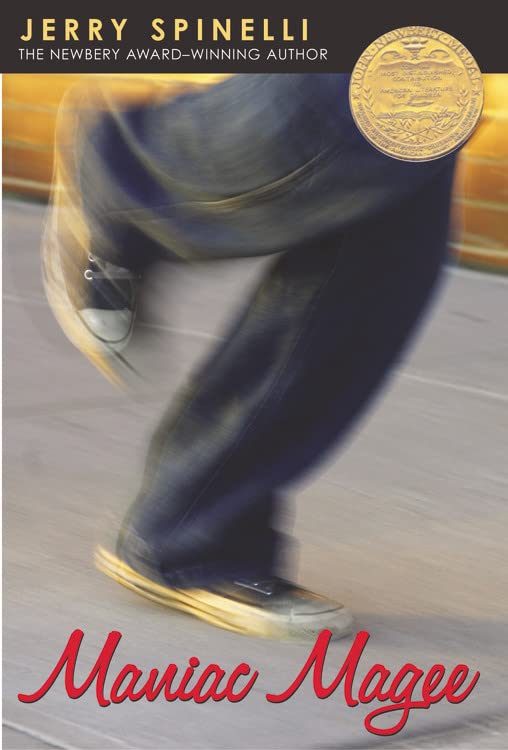 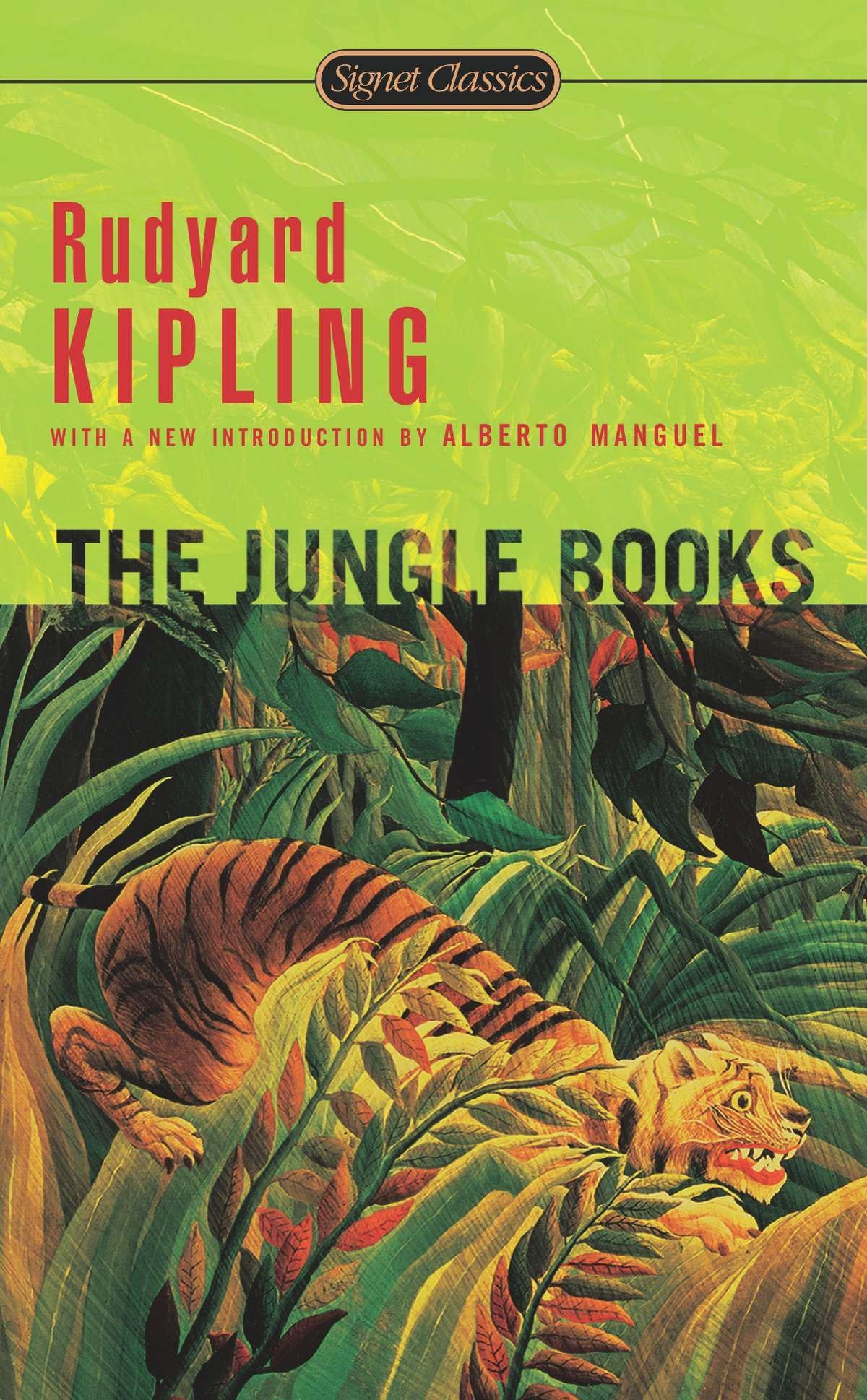 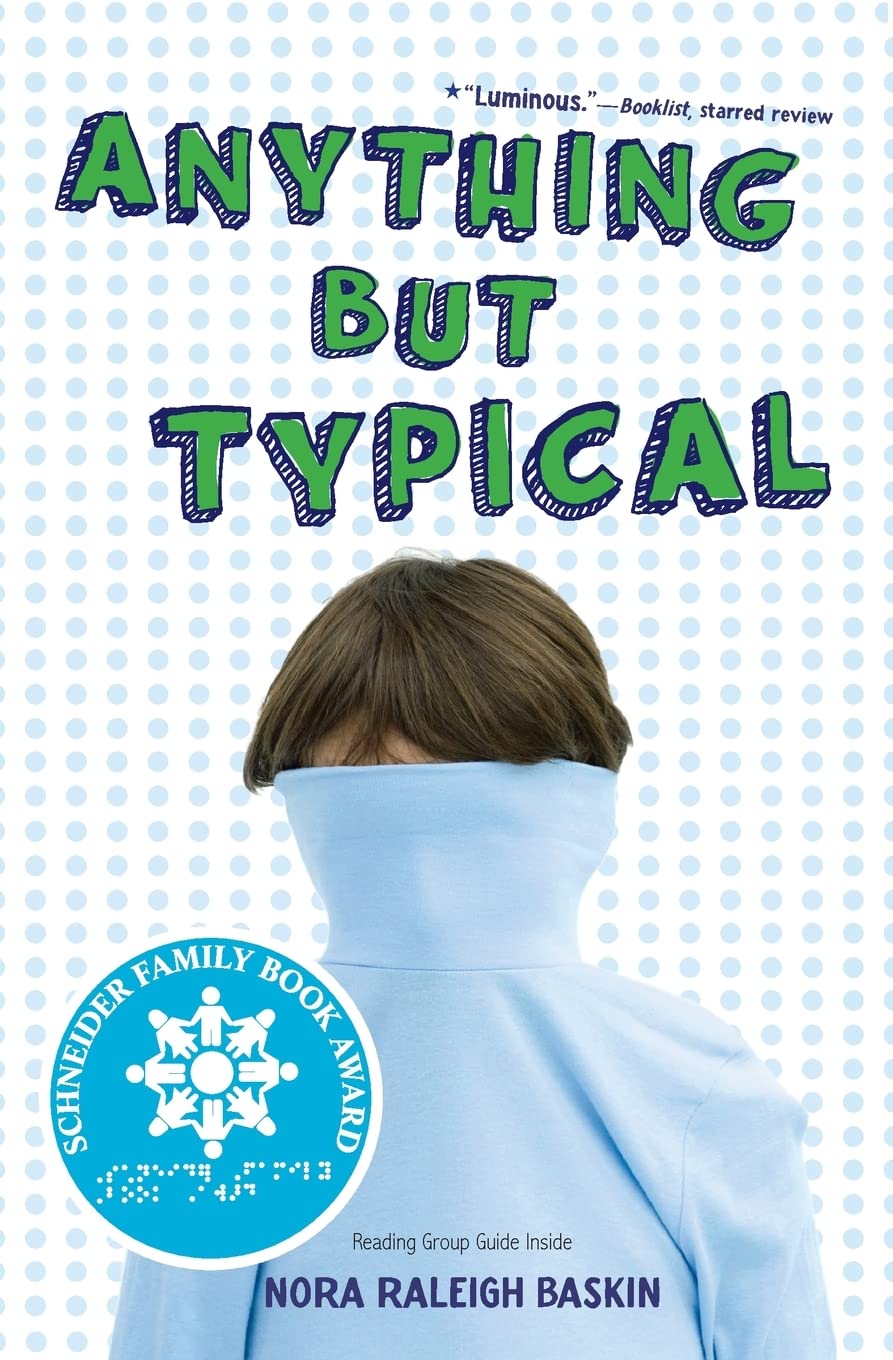 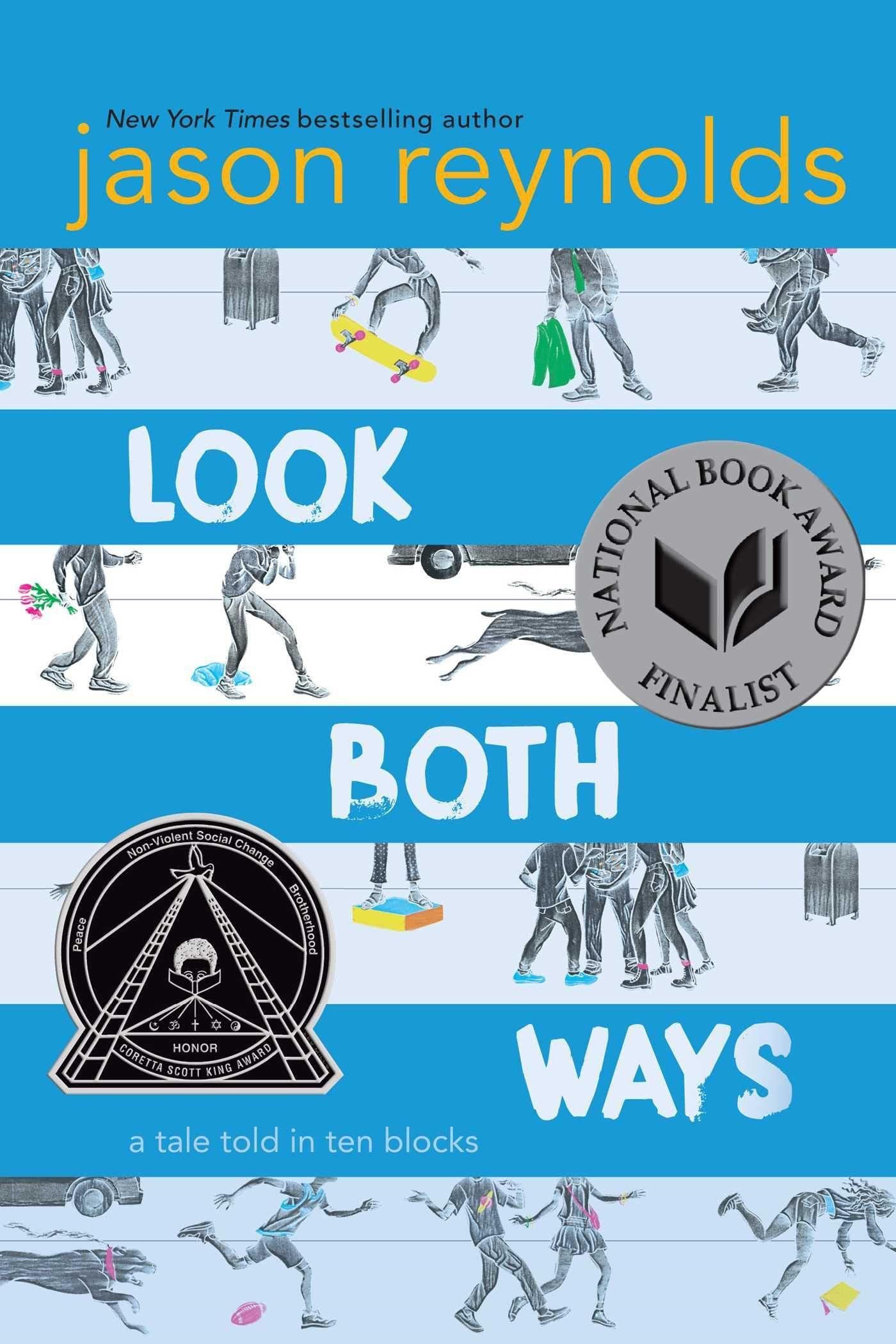 Grade 7 ELA Novel Selection
Unit 1 
Facing Adversity
Unit 3
Turning Points
Unit 4 
People & the Planet
Unit 5 
Generations
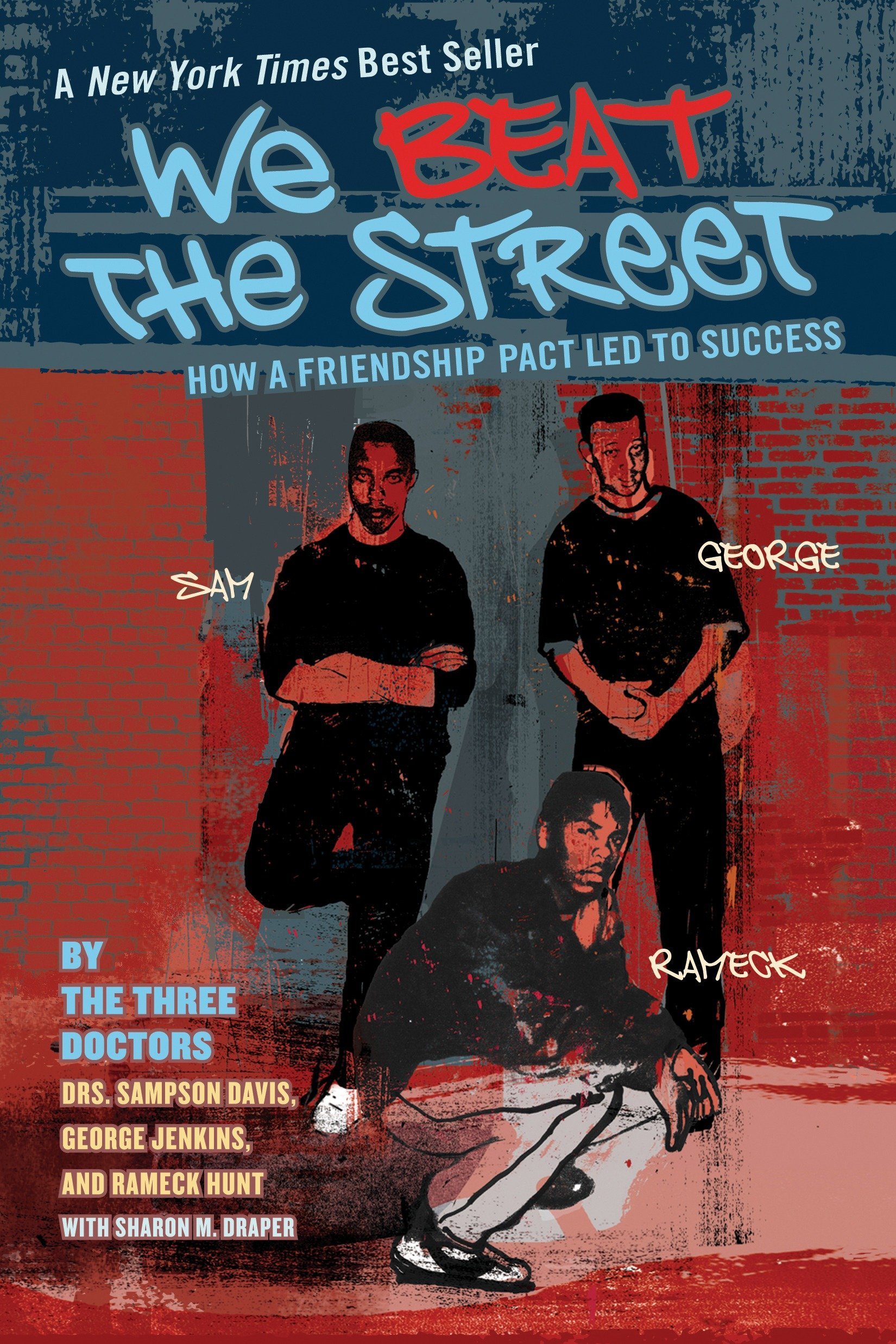 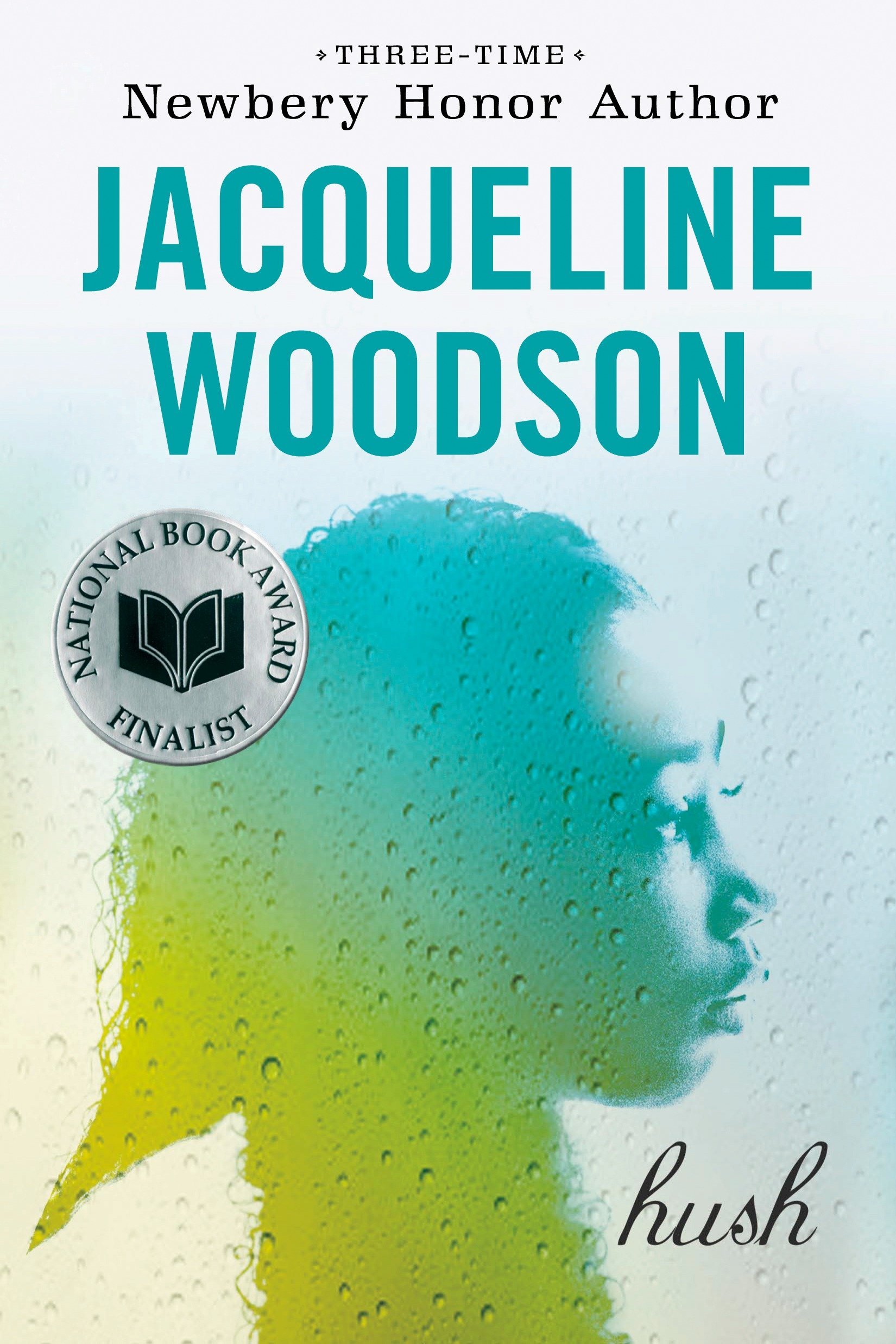 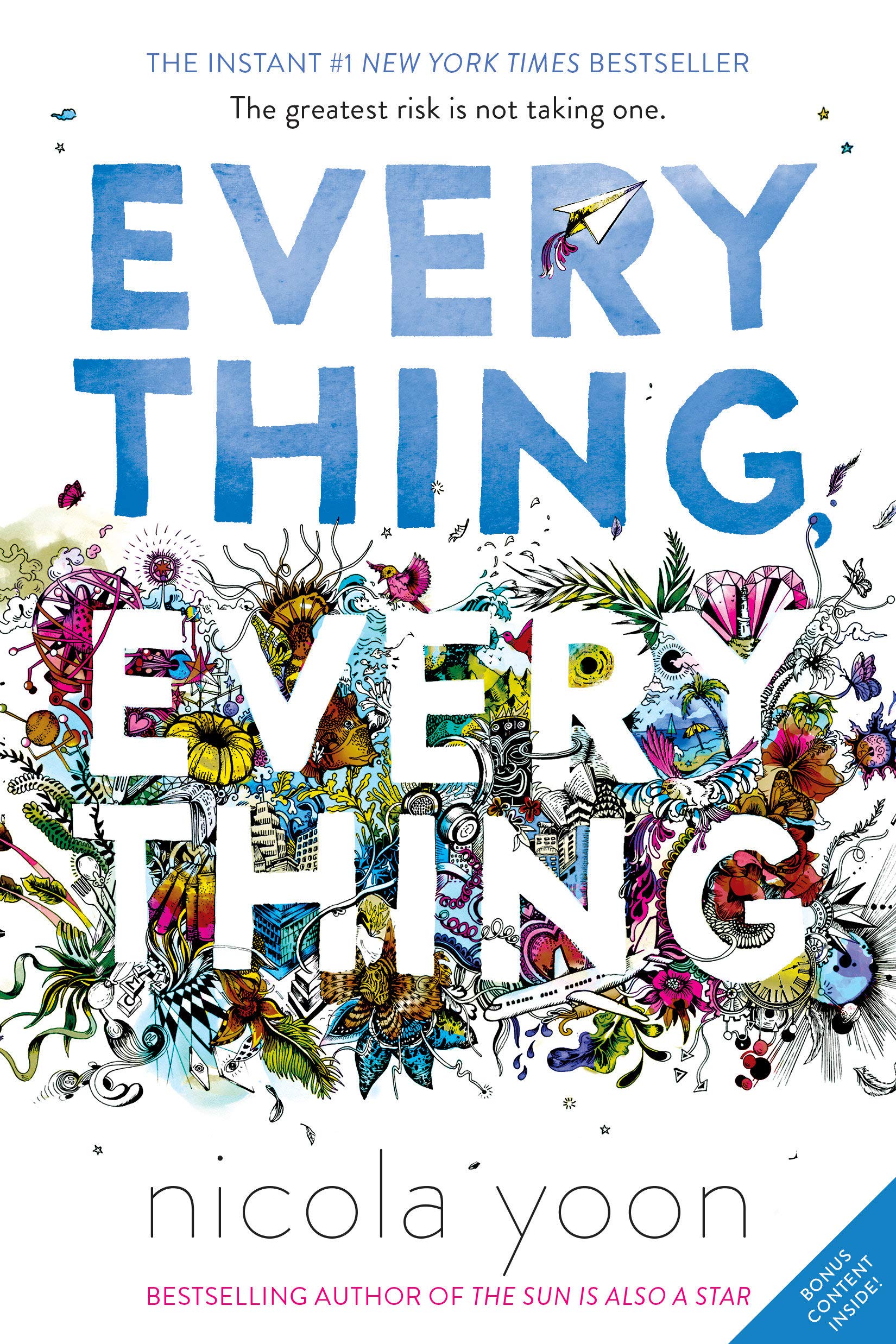 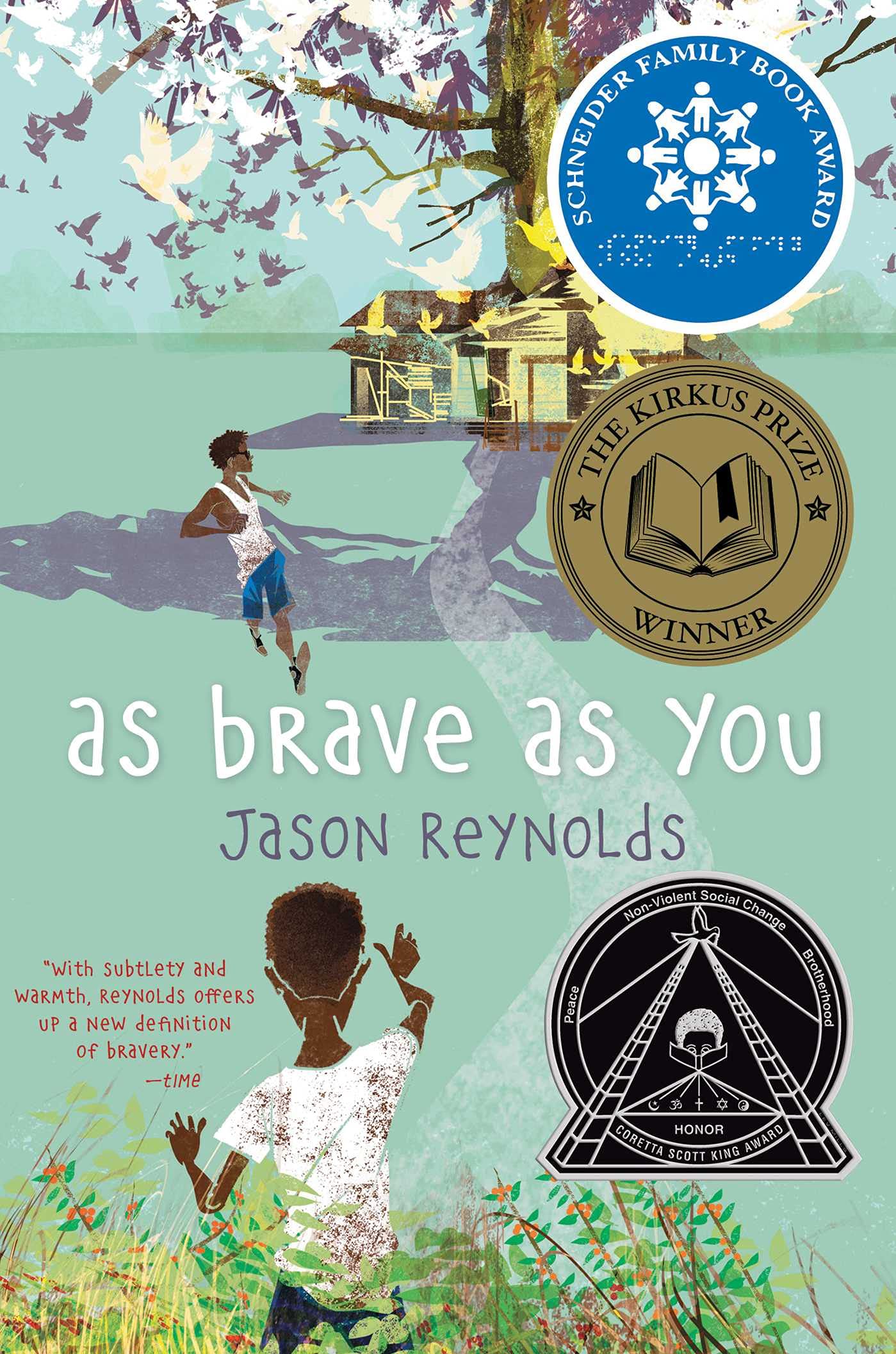 Grade 8 ELA Novel Selection
Unit 1 
Rites of Passage
Unit 2
What Matters
Unit 4 
Inventions
Unit 5 
Remembering the Past
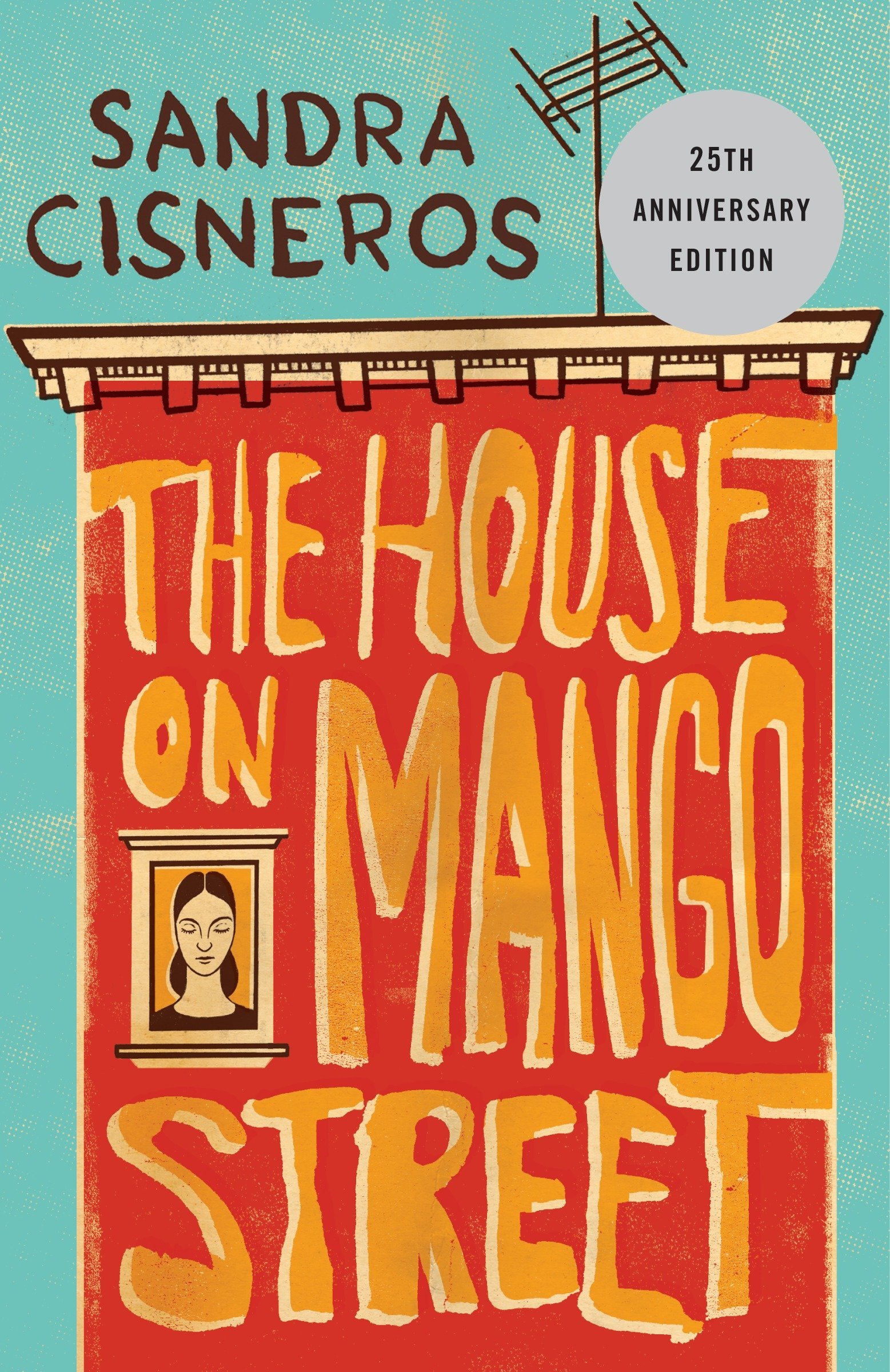 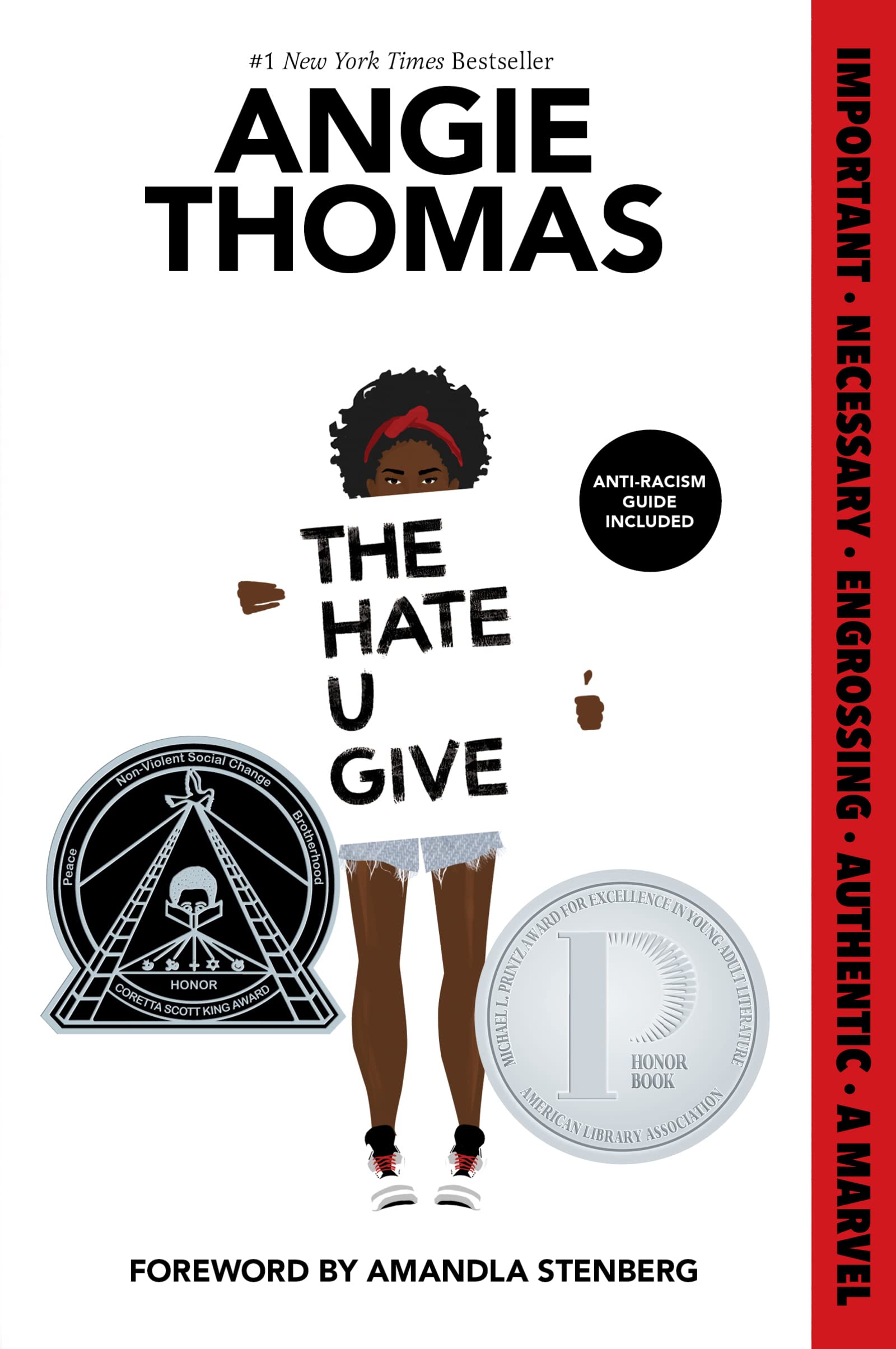 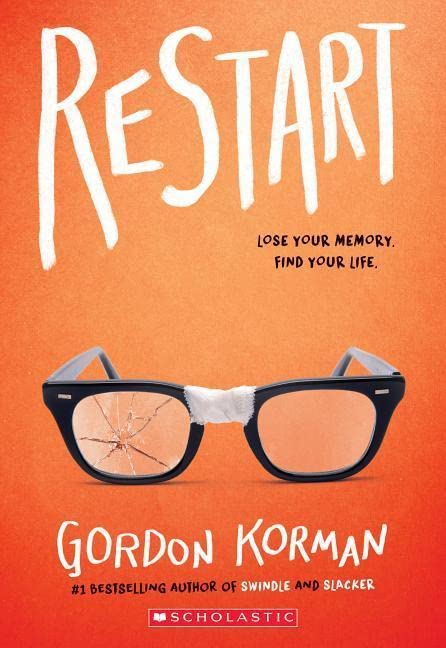 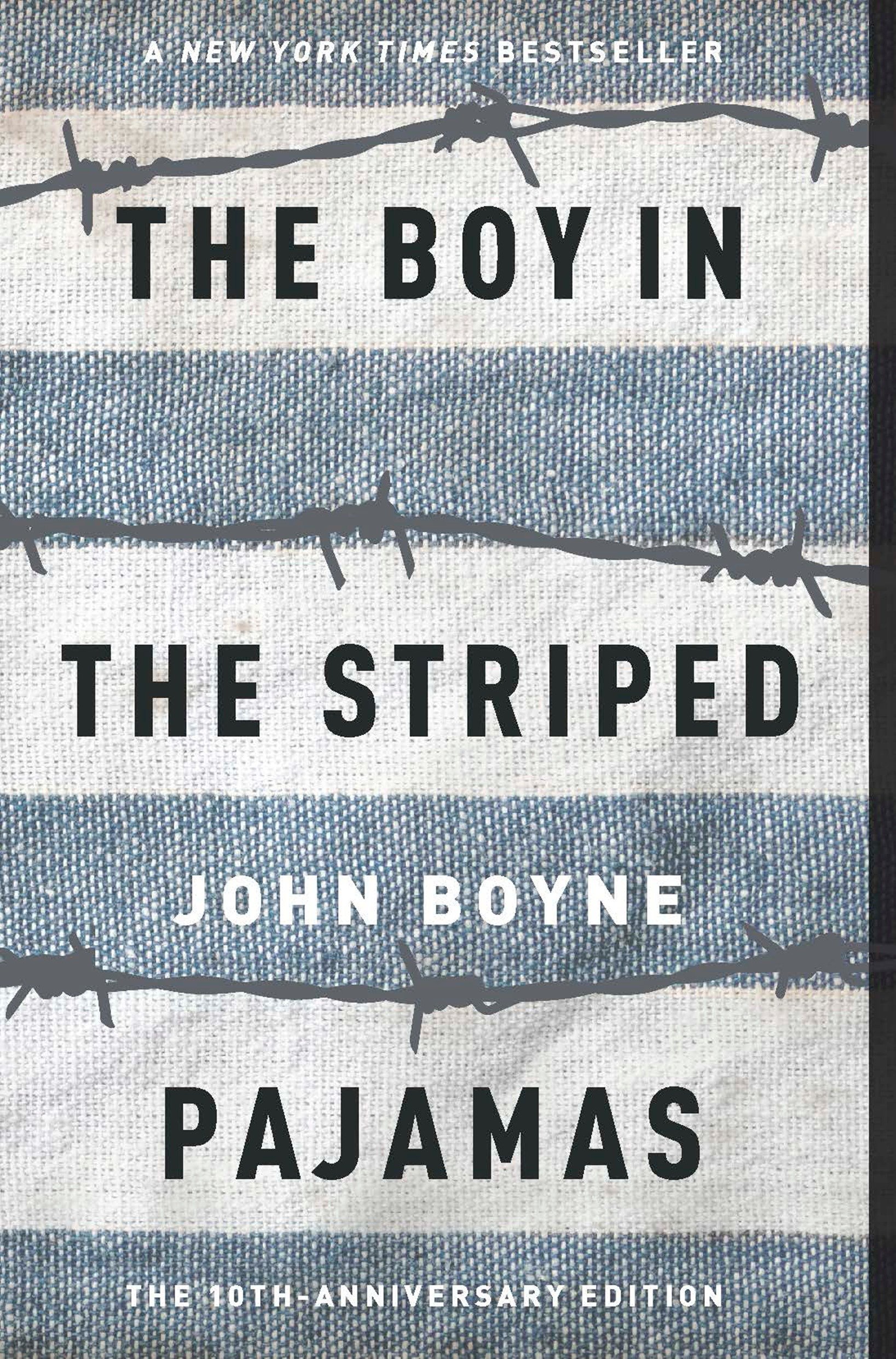 Grade 9 Literature Novel Selection
Unit 1 
Survival
Unit 3
Literature of Civil Rights
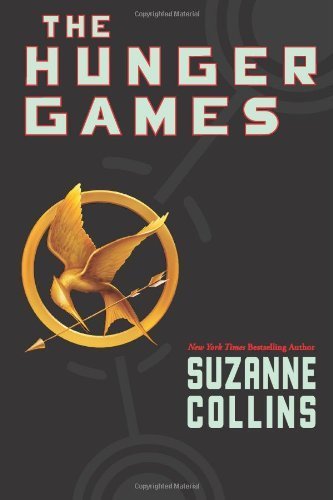 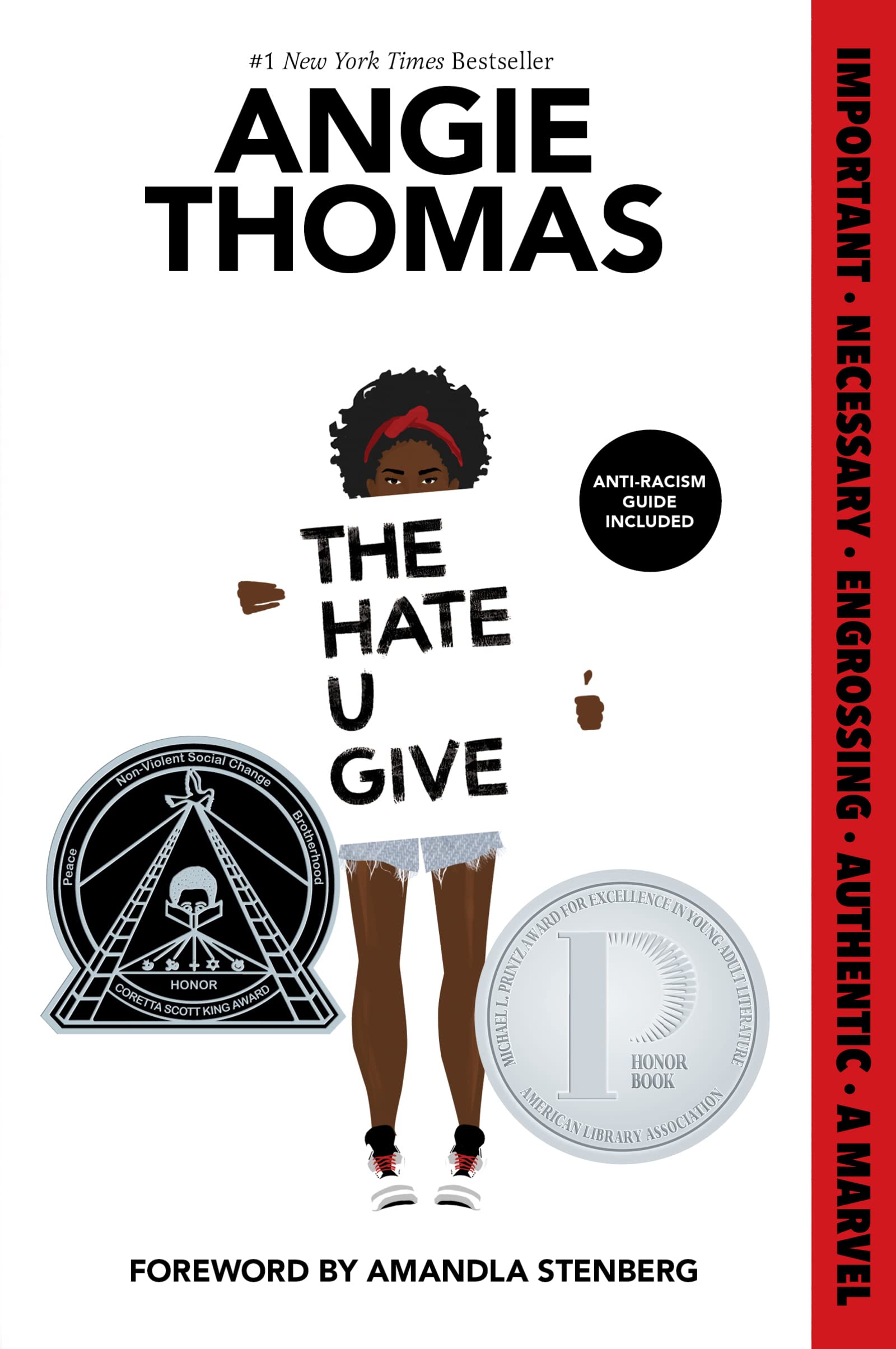